GRONDDELENdemocratiseert grondbezitt.a.v. informateursKorte introductie t.b.v.
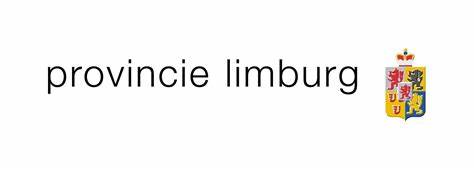 GRONDDELENdemocratiseert grondbezit
Enkele vragen ter overweging

Waarom bezitten particulieren / burgers gemiddeld genomen nauwelijks grond?
Belegt u zelf? Waarin? Waarom die keuze?
Bent u bekend met crowdfunding?
Heeft u(w familie) agrarische grond?
Hadden uw voorouders agrarische grond?
Bent u bekend met de coöperatie als ondernemingsvorm? 

Grond 24/365 aantrekkelijk!
GRONDDELENdemocratiseert grondbezit
Inhoudsopgave
Achtergrond
Aanleiding
Kenmerken
Vervolg
GRONDDELENdemocratiseert grondbezit
Agrarische grond in Nederland
Ca. 1,8 mln. hectare, hiervan > 0,5 mln. hectare akkerbouw 
Ca. 50.000 agrarische bedrijven, hiervan > 10.000 met > 50 hectare grond (bedrijfsopvolging steeds moeilijker)
Staat / lagere overheden (veel en divers)
Grootste private eigenaren: ASR > 38.000 ha. resp. Fagoed ca. 3.500 ha. 
Nu spelen burgers / particulieren nauwelijks een rol.
GRONDDELENdemocratiseert grondbezit
Aanleiding (algemeen)

Groeiende betrokkenheid bij leefomgeving
Aandacht voor natuur inclusieve landbouw
Ontwikkeling naar minder dierlijke producten en biologisch dynamische landbouw
Korte keten
Lage (soms negatieve) actuele rentevergoeding spaargeld
Kapitaalbeslag bij agrarische ondernemers
Belangstelling voor alternatieve investeringen
Behoefte aan tast- en zichtbaar rendement
GRONDDELENdemocratiseert grondbezit
Aanleiding (algemeen)

Risicospreiding vermogen
Aankoop grond vergt relatief veel kapitaal
Grondexploitatie vereist kennis en aandacht
Concrete investering 
Gezamenlijk eigendom (en exploitatie)
GRONDDELENdemocratiseert grondbezit
Aanleiding (actueel)

Bedrijfseconomische situatie (o.a. bedrijfsopvolging)
Grondexploitatie overheden (betrek de inwoners / burgers)
Overgang naar groene energie (o.a. wind- en zonneparken) 
Pensioenproblematiek (investeer concreet)
Versterken leefbaarheid platteland
GRONDDELENdemocratiseert grondbezit
Doelgroepen
Beleggers zonder speculatief oogmerk (bijv.  pensioenfondsen)
Agrarische ondernemers (bijv. in kader overdracht / uitkoop)
Ondersteunend aan andere coöperatieve initiatieven (bijv. voedselbossen, biologisch boeren)

Agrarische ondernemers zowel als
aanbiedende / verkopende partij 
gebruiker / deelnemer => belangrijk in verband met expertise
GRONDDELENdemocratiseert grondbezit
Kenmerken

Perceelbewijs (€ 5.000 nominale waarde)
Vergoeding: vaste vergoeding + opslag (variabel)
Vergoeding in natura mogelijk (denk aan agrarische producten)
Terugkoopgarantie tegen nominale waarde
Verzilveren, verkopen (aan coöperatie) of vererven
GRONDDELENdemocratiseert grondbezit
Kenmerken

Coöperatieve vereniging (UA)
Ledenbelang staat voorop
Uitsluitend agrarische grond / geen speculatie
Transparant
Reële doelstellingen en vergoeding voor inleg
GRONDDELENdemocratiseert grondbezit
Kenmerken

Algemene ledenvergadering (besluitvorming)
Bestuur
Toezichthouder (bijv. Raad van Commissarissen)
Professioneel beheer (beheer en exploitatie door deskundigen, zoals agrarische ondernemers, maar ook inzake logistiek enz.)
GRONDDELENdemocratiseert grondbezit
Vervolg acties (bij voorkeur samen met de Rabobank)
Projectbudget 
Regelgeving
Inrichten (project)organisatie
Creëren kaders en draagvlak (Green Deal)
Organiseren voorlichtingsbijeenkomsten
Opstarten proeftraject / haalbaarheidsonderzoek
 	(in de loop van 2021 => bijv.  met Herenboeren Nederland)
Voorfinanciering (bijv.  via institutionele beleggers indien nodig)
Brede marktintroductie (starten vanaf eind 2021)
GRONDDELENdemocratiseert grondbezit
Enkele getallen (2023 - 2025)

Verwerven minimaal 5.000 ha. 
Investeringsvolume > € 350 mln.
Aantal perceelbewijzen > 70.000
Aantal leden coöperatie min. 35.000 
Uitgangspunt: max. 20% vrij beschikbaar vermogen particulier / burger investeren
GRONDDELENdemocratiseert grondbezit
Voorbeeld 1e jaar via ondersteuning provincie
Verwerven 200 hectare
Benodigd ca. € 15 miljoen
Inleg via minimaal 2.500 deelnemers
Bij landelijke introductie is het potentieel minimaal 5.000 hectare per jaar
Nu spelen particulieren nagenoeg geen rol.
GRONDDELENdemocratiseert grondbezit
Grond 24/365 aantrekkelijk!

Bedankt voor uw aandacht